T.C. SERHAT KALKINMA AJANSI
GENÇ İSTİHDAMININ VE GENÇ GİRİŞİMCİLİĞİNİN 
DESTEKLENMESİ MALİ DESTEK PROGRAMI
(TRA2-23-GMDP)
PROGRAMIN GENEL AMACI
Gençlerin istihdamının artırılması ve kendi işlerini kurmalarının sağlanması ile Bölgenin önde gelen sektörlerinin canlandırılması
UYGUN PROJELER
Uygun Sektörler: Restoran, kafe, otel, hediyelik eşya üretimi; oto bakım-onarım, kaynakçılık, mobilya imalatı, kimyasal ürünler imalatı, kozmetik ürünlerin imalatı, unlu mamuller üretimi (ekmek fırınları hariç), çağrı merkezleri, tekstil atölyeleri

Süre: Proje süresi asgari 6 ay, azami 15 aydır. 

Yer: Projeler, Ajansın faaliyet gösterdiği TRA2 bölgesinde (Ağrı, Ardahan, Iğdır, Kars) gerçekleştirilmelidir.
UYGUN PROJELER
Uygun Başvuru Sahibi: 
Başvuru tarihi itibariyle 18-34 yaş aralığındaki gerçek kişiler,
Paylarının en az yarısı 18-34 yaş aralığında bir kişiye ait işletmeler,
Talep edilen destek miktarına bağlı olarak, meslek okulu mezunu 18-34 yaş aralığında en az 1 kişiyi mevcuttaki çalışanlarına ilave olacak şekilde en az 1 yıl istihdam etmesi şartıyla uygun sektörlerde faaliyet gösteren işletmeler.

Uygun başvuru sahiplerinin III. Maddesi kapsamında sunulacak projelerde talep edilen destek;
100.000,00-200.000,00 TL aralığında ise; 1 kişi,
200.000,01-400.000,00 TL aralığında ise; 2 kişi,
400.000,01-500.000,00 TL aralığında ise; 3 kişi istihdam edilecektir.
PROGRAM BÜTÇESİ
Tahsis edilen toplam kaynak tutarı: 7.000.000 TL

Asgari Tutar: 100.000 TL
Azami Tutar: 500.000 TL

Hiçbir destek, projenin toplam uygun maliyetinin %25’inden az ve % 50’inden fazla olamaz.
ÖRNEK PROJE KONULARI
Turizm işletme belgeli yeni yatırımların (otel, butik otel, restoran, kafe vb.) yapılması (Ajans desteklerinde bütçede inşaat işlerine ayrılan tutar toplam destek tutarının %30’undan fazla olamayacaktır.)
Bölgeye özgü hediyelik eşya ürünlerinin üretimi,
Çağrı merkezlerinin kurulması ve merkezlerin hizmet kalitesini artırıcı nitelikte projeler,
Bölgedeki turistik tesislerin kapasitelerinin ve hizmet kalitesinin artırılmasına yönelik faaliyetler, (Tescilli yapılarda faaliyet gösteren turistik tesislerde hizmet standartlarının yükseltilmesi, turizm işletme belgesinde yıldız ve kapasite artırma, yenilenebilir enerji uygulamaları, ulusal-uluslararası kalite belgeleri alımı vb.)
Bölgede faaliyet gösteren turizm işletmelerinin kurumsallaşması ile ulusal ve uluslararası düzeyde tanıtımına yönelik faaliyetler, (danışmanlık, internet sitesi, e-ticaret, kurumsal kimlik faaliyetleri vb.)
ÖRNEK PROJE KONULARI
Turistlerin bölgenin kültürünü/geleneklerini yaşayarak deneyimleyebileceği (örneğin; köy yaşantısını, geleneksel usullerle balık avlamayı vb. deneyimleyebileceği aktiviteler içeren oteller, restoranlar vb.) projeler,
Kaynakçılık, mobilya imalatı, kimya ürünleri imalatı, kozmetik ürünlerin imalatı gibi Bölgenin potansiyellerini değerlendiren üretim projeleri,
Oto-bakım onarım işletmelerinde yenilikçi ve verimlilik artırıcı otomasyon uygulamalarının kullanımına yönelik projeler,
Unlu mamul ve tekstil imalatında kaynak verimliliği, temiz üretim ve eko-verimlilik uygulamalarını destekleyen, ürün sayısının ve çeşitliliğinin artırılmasını gözeten, katı ve sıvı atıkların çevreye verdiği zararların engellenmesi ile atık yönetimi ve geri dönüşümü destekleyen, üretim maliyetlerinin düşürülmesine katkı sunabilecek teknolojik modernizasyon projeleri,
UYGUN MALİYETLER
Uygun doğrudan maliyetler, projenin yürütülmesi için gerekli olan, yararlanıcı veya ortağı tarafından gerçekleştirilen ve gerçek tutarlar üzerinden hesaplanan maliyetlerdir:
Piyasa fiyatlarına uygun olmaları ve projenin uygulanabilmesi için gerekli olmaları koşulu ile yeni ekipman ve hizmet (nakliye, kira vb.) satın alma maliyetleri,*
Proje bütçesinin %5’ini geçmemek kaydıyla sarf malzemesi maliyetleri,
Proje bütçesinin % 5’ini aşmayacak şekilde ve yalnızca sınırlı deneme üretimi için kullanılan hammadde maliyetleri,
Projenin uygulanması için mutlaka gerekli olması ve ajans tarafından sağlanan mali desteğin %30’unu geçmemek koşuluyla, küçük ölçekli yapım işleri
Taşeron maliyetleri
[Speaker Notes: *Ajans destekleri kapsamında yapılacak ihalelerde 4734 sayılı Kamu İhale Kanunun 63. maddesinde yer alan yerli istekliler lehine ilişkin düzenlemeler uygulanır.]
UYGUN OLMAYAN MALİYETLER
İnsan kaynakları kalemi,*
Yararlanıcının ve proje kapsamında görev alan kişilerin kusur ve ihmalleri sebebiyle doğacak olan ceza, zam, faiz ve sair giderler,
Sözleşmede belirtildiği halde, vergi ve prim ödemeleri hariç, proje hesabı dışında yapılan proje harcamaları,
Borçlar; zarar veya borç karşılıkları,
Faiz borcu,
Halihazırda başka bir kapsamda finanse edilen kalemler,
Arazi veya bina alımları,
İkinci el ekipman,
Yolculuk ve gündelik giderleri,**
Kur artışı dolayısıyla oluşan maliyet artışları,
[Speaker Notes: *Bu program kapsamında insan kaynakları kalemi uygun maliyet olarak değerlendirilmemektedir. Proje kapsamında istihdam edilen personelin proje süresi sonrasındaki istihdamı ile ajans desteği arasında bağ kurulamaz. İstihdamına devam edilecek personelin tüm sorumluluğu ilgili yararlanıcıya aittir. Projenin yönetimi ile ilgili proje koordinatörlüğü vb. yönetim ihtiyaçlarına ise bütçede “6. Diğer” başlığı altında hizmet alımı olacak şekilde yer verilebilir.

**Bu program kapsamında yolculuk ve gündelik giderleri uygun maliyet olarak değerlendirilmemektedir. Projenin yönetimi ile ilgili proje koordinatörlüğü vb. yönetim ihtiyaçlarına ise bütçede 6. Diğer başlığı altında hizmet alımı olacak şekilde yer verilebilir.]
UYGUN OLMAYAN MALİYETLER
Proje başlangıcından önce yapılan hazırlık çalışmalarının ve diğer faaliyetlerin maliyetleri,*
Yararlanıcı ya da ortakları dışındakiler tarafından gerçekleştirilen maliyetler,
Salt sözleşmeye, teminatlara ve ajans ile yararlanıcı arasındaki mali ödemelere** ilişkin her türlü vergi, resim, harç ve sair giderler,
Proje ile ilgisi olmayan harcamalar,
İstimlak bedelleri,
Otomobil, motosiklet, minibüs, otobüs, kaptıkaçtı, arazi taşıtları, panel van, kamyon ve çekici alımı ve kiralanması ile bu işlemlerle taalluku olan giderleri
Leasing giderleri,
Katma Değer Vergisi (KDV) ve Banka ve Sigorta Muameleleri Vergisi (BSMV) giderleri.
[Speaker Notes: *Danışmanlık ve kırtasiye giderlerine ilişkin olanlar, faturalandırılmaları şartıyla proje uygun maliyetlerinden sayılabilir ve talep edilen destek miktarının % 2’sini geçmemek üzere proje bütçesinde gösterilebilir.

**Proje uygulaması ile doğrudan ilgili olmayan ajans ve yararlanıcı arasındaki banka transfer ücretleri, noter masrafları ve vergiler gibi giderler ifade edilmektedir.]
DİKKAT EDİLECEK HUSUSLAR
Mevcut işletmelerin (paylarının en az yarısı 18-34 yaş aralığında bir kişiye ait olanlar hariç) sunacağı projelerde talep edilen desteğin miktarına göre aşağıdaki sayılarda meslek okulu mezunu 18-34 yaş aralığında en az 1 kişiyi mevcuttaki çalışanlarına ilave olacak şekilde en az 1 yıl istihdam etmesi gerekmektedir. Başvuru sahibi bu hususu başvuru aşamasında taahhüt edecektir.
Talep edilen destek;
100.000,00-200.000,00 TL aralığında ise; 1 kişi,
200.000,01-400.000,00 TL aralığında ise; 2 kişi,
400.000,01-500.000,00 TL aralığında ise; 3 kişi istihdam edilecektir.
Başvuru sahibi ile başvuru sahibinin istihdam edeceğini taahhüt ettiği kişi(ler) arasında 1, 2 ve 3.derece kan hısımlığı bulunmamalıdır. Kan hısımlığı bulunmadığını gösterir Vukuatlı Nüfus Kayıt Örneği, başvurunun başarılı olması halinde Ajans tarafından talep edilecektir.
Proje kapsamında istihdam edilen personelin proje süresi sonrasındaki istihdamı ile ajans desteği arasında bağ kurulamaz. İstihdamına devam edilecek personelin tüm sorumluluğu ilgili yararlanıcıya aittir.
DİKKAT EDİLECEK HUSUSLAR
Proje ile kurulacak tesislerin insan kaynakları kalitesinin artırılmasına yönelik eğitim kalemi içermesi halinde değerlendirme aşamasında +2 puan daha verilir.
Projenin; cinsiyet eşitliği, fırsat eşitliği, çevrenin korunması, sürdürülebilir kalkınma gibi özel bir katma değer unsurunu içermesi değerlendirme aşamasında avantaj sağlamaktadır.
Projenin aşağıdaki unsurlardan bir veya birkaçını içermesi değerlendirme aşamasında avantaj sağlamaktadır.
Başvuru sahibi gerçek kişi ise kendisinin, tüzel kişi ise tüzel kişilik paylarının en az yarısına sahip kişinin kadın girişimci olması
Projenin staj imkânı sağlayabilmesi
Yeni mezun personel istihdamına öncelik verilmesi
Projede mevcut ya da kurulacak tesislerin insan kaynakları kalitesinin artırılmasına yönelik eğitim kalemi içermesi
Projenin yerli malı belgeli mal alım taahhüdü içermesi değerlendirme aşamasında avantaj sağlamaktadır.
DİKKAT EDİLECEK HUSUSLAR
Projenin başarılı olması durumunda her bir proje için sözleşmede öngörülen toplam destek miktarının %10’u teminat olarak alınır.
Bu program kapsamında insan kaynakları kalemi ile seyahat giderleri uygun maliyet olarak değerlendirilmemektedir. Projenin yönetimi ile ilgili proje koordinatörlüğü vb. yönetim ihtiyaçlarına ise bütçede “6. Diğer” başlığı altında hizmet alımı olacak şekilde yer verilebilir
Bütçede eğitim ve varsa projenin yönetimi ile ilgili proje koordinatörlüğü vb. yönetim ihtiyaçları kalemi için tahsis edilebilecek tutar projenin toplam uygun maliyetlerinin % 10’unu aşamaz.
Çağrı merkezi ve imalat alanında başvuru yapan yararlanıcıların söz konusu sektör özelinde KOSGEB’den destek almamış olması, almaları durumunda da proje kapanışının üzerinden en az bir yıl geçmiş olması gerekmektedir. 
Tüm sektörlerde; başvuru sahibinin Ajanstan hiç destek almamış olması veya Ajansla yaptığı destek sözleşmesinin sona ermesinin üzerinden (nihai ödeme tarihinden itibaren) en az bir yıl geçmiş olması gerekmektedir.
MALİ DESTEK PROGRAMLARIBAŞVURU İŞLEMLERİ
Kalkınma Ajansları Yönetim Sistemi (KAYS)
https://kaysuygulama.sanayi.gov.tr

KAYS Kullanıcı Kaydı
KAYS Proje Başvurusu
E-imza veya Taahhütname Teslimi
MALİ DESTEK PROGRAMLARIBAŞVURU İŞLEMLERİ
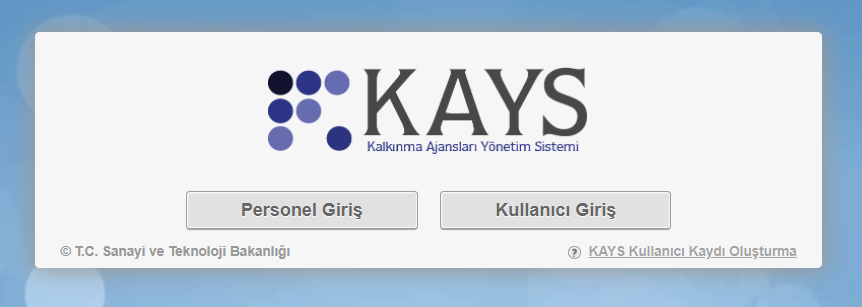 Kalkınma Ajansları Yönetim Sistemine girildikten sonra Kullanıcı Girişi bağlantısına tıklanmalıdır. E-Devlet üzerinden kimlik doğrulaması yaparak sisteme giriş yapılmalıdır. Kayıt formunda Rol Seçimi bölümünden “Başvuru Sahibi Kullanıcısı” rolü seçilerek ve istenen bilgiler doldurularak sisteme kayıt olunmalıdır.
MALİ DESTEK PROGRAMLARI BAŞVURU İŞLEMLERİ
Sistem sizi adım adım doldurmanız gereken bölümlere yönlendirecektir. 
Başvuru formunu tamamen doldurduktan sonra destekleyici belgelerin elektronik kopyaları sisteme yüklenmeli, başvuru KAYS üzerinden son başvuru tarihine kadar onaylanmalıdır. 
KAYS üzerinden üretilen taahhütnameyi son başvuru tarihinden itibaren en geç 5 iş günü içerisinde e-imza ile imzalanmalıdır.
Taahhütnamenin e-imza ile imzalanması esastır. Taahhütnamenin e-imza ile imzalanmadığı hallerde, taahhütname başvuru sahibi tarafından ıslak imzalı olarak elden veya posta yolu ile KAYS üzerinden son başvuru tarihi üzerinden en geç 5 iş günü içerisinde Ajansa teslim edilmelidir.
HER İKİ MALİ DESTEK PROGRAMI İÇİN DE;
KAYS ÜZERİNDEN ÇEVRİMİÇİ PROJE BAŞVURUSU İÇİN SON TARİH;
17/01/2023, Saat: 23:59

KAYS TARAFINDAN ÜRETİLEN TAAHHÜTNAMENİN E-İMZA İLE İMZALANMASI YA DA AJANSA TESLİMİ İÇİN SON TARİH;
24/01/2023, Saat: 17:00
TAAHHÜTNAME TESLİM ADRESLERİ
Serhat Kalkınma Ajansı
Sonuç Odaklı Program Yönetim Birimi
Ortakapı Mah. Atatürk Cad. No:69 Merkez/KARS 

Ağrı Yatırım Destek Ofisi
Ağrı Ticaret ve Sanayi Odası Hizmet Binası
Kat:3 Merkez/AĞRI

Ardahan Yatırım Destek Ofisi
Ardahan Ticaret ve Sanayi Odası Hizmet Binası
Kat:2 Merkez/ARDAHAN

Iğdır Yatırım Destek Ofisi
Cumhuriyet Mahallesi 503. Sokak 
Ağgül İş Merkezi No: 11 Kat:3/17
Merkez/IĞDIR
19
TEŞEKKÜR EDERİZ .
www.serka.gov.tr
20